Pré-conférence IFLA 2016Section  « Management et Marketing »
Toronto – Canada10 et 11 août 2016
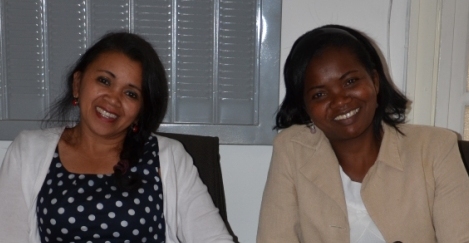 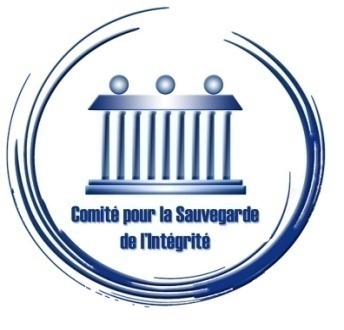 Reyna JOSVAH-RABIAZA
& Julisse RAFARAMILANTO
Comité pour la Sauvegarde de l’Intégrité
MADAGASCAR
Le leadership dans la gestion d’une unité documentaire : pour une transformation et une reconnaissance du métier des professionnels de l’information documentaire à Madagascar
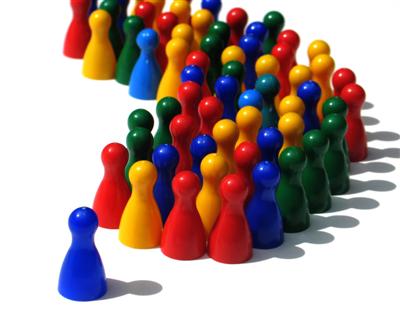 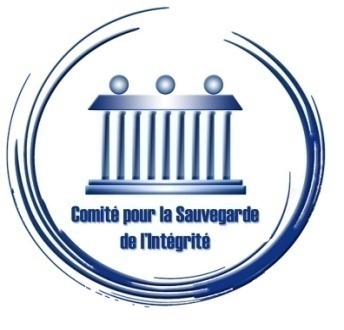 2
Plan de la présentation
Introduction: contexte et justificatif du choix de la théorie de changement

II. Résultats de l’analyse de l’existant : problème de reconnaissance du métier

III. Promotion du leadership transformationnel dans le service documentaire
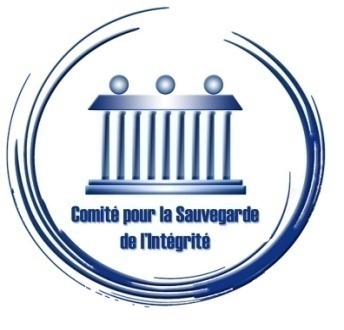 3
Contexte et justificatif du choix 
de la théorie de changement
Administrativement, poste existant mais rôles et missions  méconnus,

Face à l’essor des NTIC, métier des professionnels des bibliothèques et de l’information documentaire effacé et/ou  substitué par d’autres fonctions telle que la Communication, le système d’information
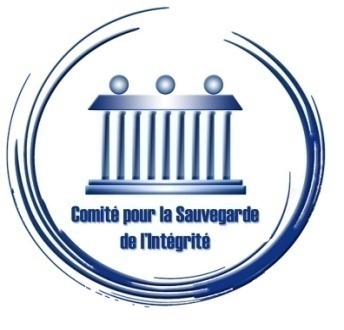 4
Leadership et Transformation
Nécessité d’un fort changement et de transformation de comportement au niveau du Personnel du service documentaire,

Personnel très motivé pour le changement,

Importance de revaloriser le métier face à la promotion des principes de la Bonne gouvernance dont la transparence à travers l’accès à l’information, le droit à l’information et au savoir.
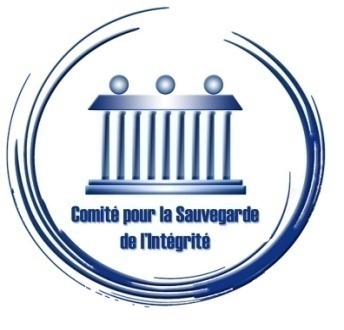 5
II. Analyse de l’existant : problème de reconnaissance du métier
Rôles et missions des Services de documentation : méconnus
Tendance à parler d’Archivage, stockage

Risque d’être substituée par la communication, le site internet, voire la voie des médias/Presse

Si apport ou contribution dans l’amélioration du service, Agent affecté ailleurs
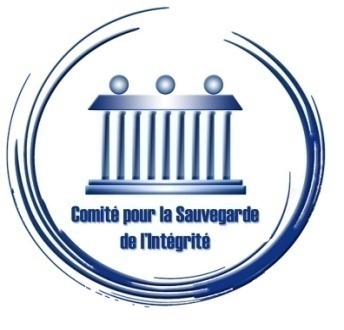 6
Rattachement du responsable de documentation : incompris
Rattachement éparpillé, un peu confus,

Local inapproprié dans le sous-sol (au moins pour 2 ministères publics malgaches),

Local partagé avec d’autres services (souvent celui de la communication),

Local utilisé conjointement en salle de réunion,

Personnel travaillant seul, effectif insuffisant,

Personnel ne disposant pas d’ordinateur, donc pas d’internet,
 
Fonds documentaire pour certains pas encore informatisé
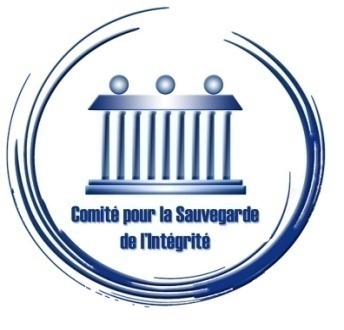 7
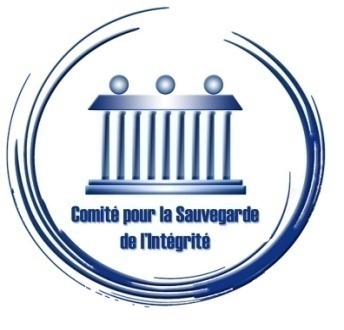 8
Constat : Approche genre dans le métier de documentalistes et de bibliothécaires
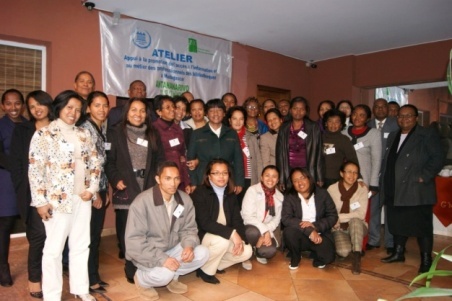 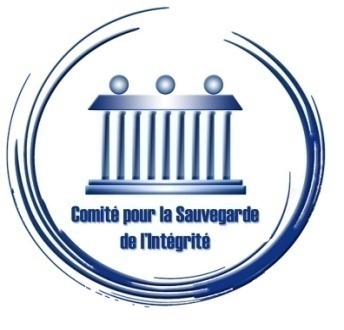 9
Constat : Attitude de travailler en « back office »
Insuffisance d’être techniciens, de connaître les côtés techniques du travail,

Attitude de travailler dans l’ombre,

Professionnels considérés comme « gardiens des livres », 

Parfois poste d’affectation disciplinaire
10
Pourquoi les filles sont brillantes et visibles durant leurs études en milieu scolaire? 

Mais presque effacées, dans l’ombre et restent souvent de simple techniciennes une fois dans le milieu professionnel ?
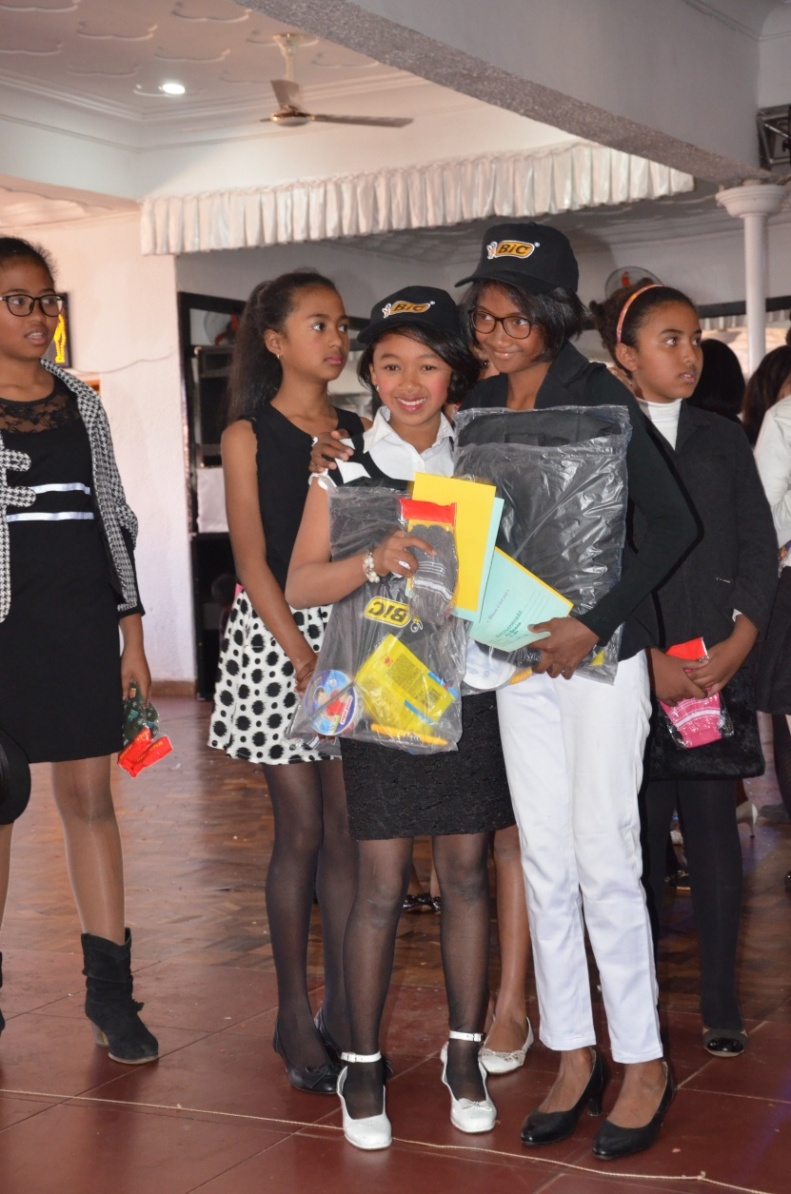 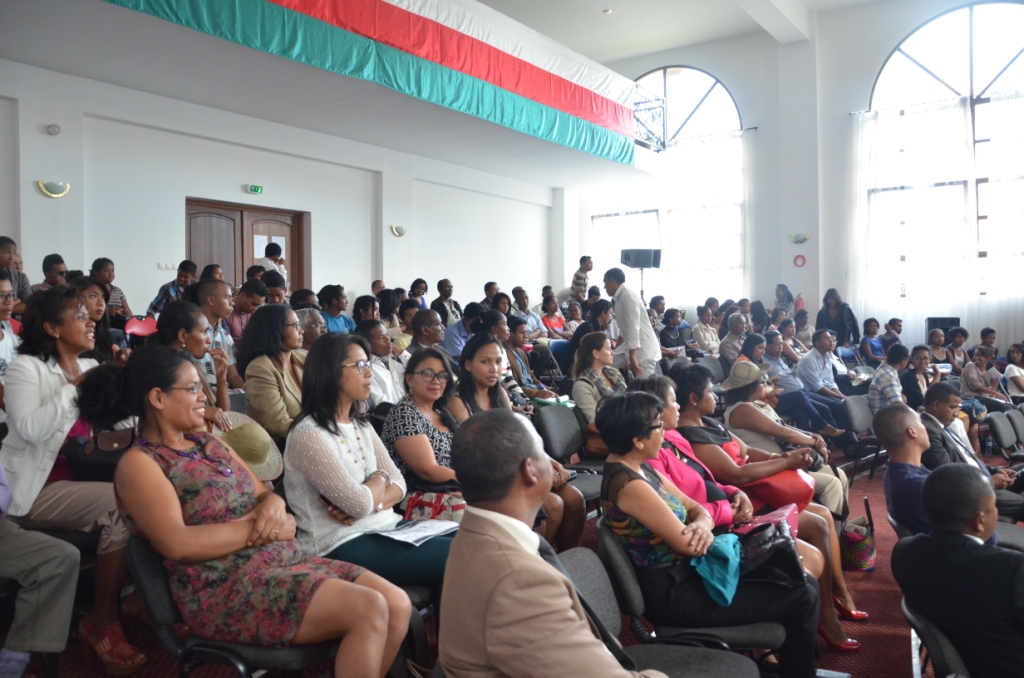 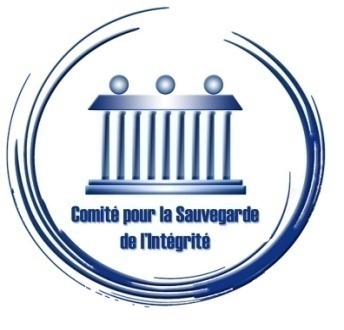 11
III. Promotion du leadership transformationnel dans le service documentaire
D’où :
Nécessité de contribuer et d’apporter du changement au niveau des Professionnels des services documentaires 

Appropriation d’une nouvelle attitude, d’un nouveau comportement, => transformation, changement, nouvelle vision, nouveau départ
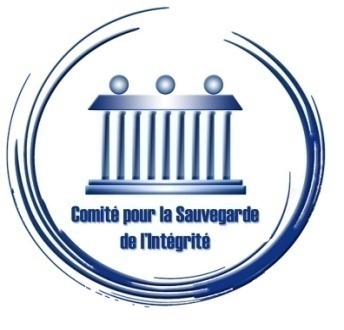 12
Concept de leadership
Définitions, nature, caractéristiques :
Capacité de savoir mener une équipe,

Capacité d’orienter et de mobiliser durablement un groupe d’individus vers l’accomplissement de buts précis

Faculté de se connaitre soi même, d’avoir une vision qui est bien partagée, de construire un état de confiance entre collègues, et de prendre des mesures efficaces tendant à faire prendre conscience de son propre potentiel de leadership.
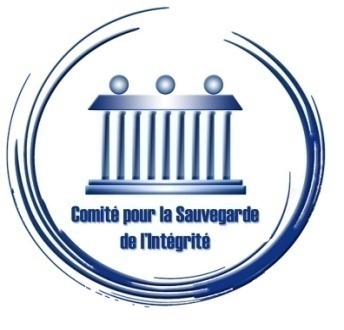 13
Nouvelle attitude :Adopter le Leadersphip transformationnel
Créé dans les années 80.
Caractérisé par la place accordée au développement personnel et professionnel des employés,

Capacité du leader à insuffler l’engagement  personnel  et professionnel  nécessaire  à l’atteinte de  la satisfaction de ses besoins supérieurs d’estime de soi et de réalisation de soi,

 Source d'inspiration, de motivation, et de relations humaines
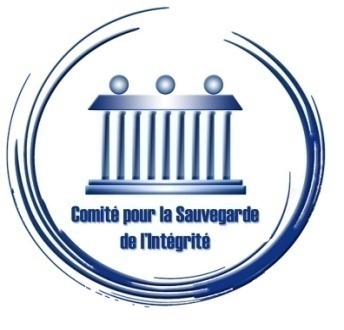 14
[Speaker Notes: celui qui est une source d'inspiration, de motivation, et de relations humaines. 
Hypothèse :
Suivre une personne qui les inspire et qui leur donne une vision claire et convaincante,

Agir avec un dévouement et une loyauté incontestables.]
Objectif du changement
«Transformer» le Professionnel  en  leader

Ouvrer de façon  autonome au plein épanouissement de son propre potentiel et  à la (re)dynamisation de lui-même et/ou de sa prochaine équipe de travail,

Transformer et (faire) changer  d’attitude le Professionnel : le Changer d’attitude non seulement pour un charisme personnel, mais pour mieux être visible dans ses actions, performances et résultats,

Faire avancer son projet en injectant l'enthousiasme et de l'énergie autour de lui
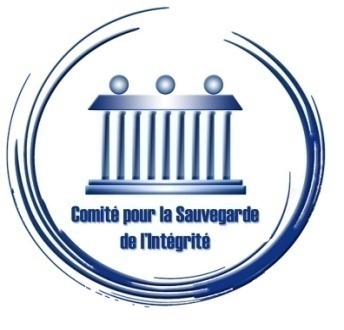 15
Composantes de la théorie
Charisme : engagement, respect, admiration, confiance

Inspiration : sens aux missions, vision accessible et partagée, goût des défis, source de motivation,

Considération : Respect des individualités, équitabilité, accomplissement de soi,

Stimulation intellectuelle : Innovation, encouragement à la participation, créativité
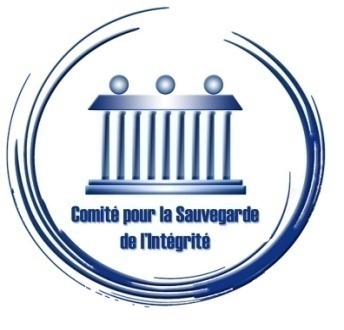 16
Attentes, résultats, impacts
Nouveau départ pour le Professionnel et pour son service,
Nouveau regard et nouvelle considération,
Motivation à aller de l’avant,

Assurance et confiance en soi,
Revalorisation, reconnaissance,

Place au changement, place aux émotions,
Source d’engagement,
Source de succès
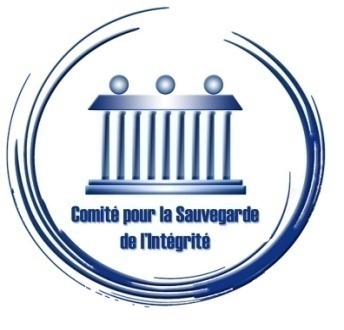 17
Conclusion
Faire tenir compte des besoins du Professionnels de l’infos-doc et chercher à les développer, 

Se faire valoriser à travers ce comportement de nouveau leader transformé vis-à-vis de son responsable hiérarchique direct et de ses collaborateurs,

Inciter ce responsable hiérarchique à accentuer les sentiments d’efficacité et d’appartenance de son employé dont le responsable de documentation, à tel point qu’ils placent tous les intérêts du groupe, ceux de l’organisation, au-delà de leurs propres intérêts.
18
[Speaker Notes: On se met un peu à la place de ces derniers qui attendent aussi des professionnels un tel changement, de bons résultats concrets, de la performance afin de s’engager à tenir compte enfin et à faire part de leurs préoccupations majeures : reconnaissance, valorisation, équipement...]
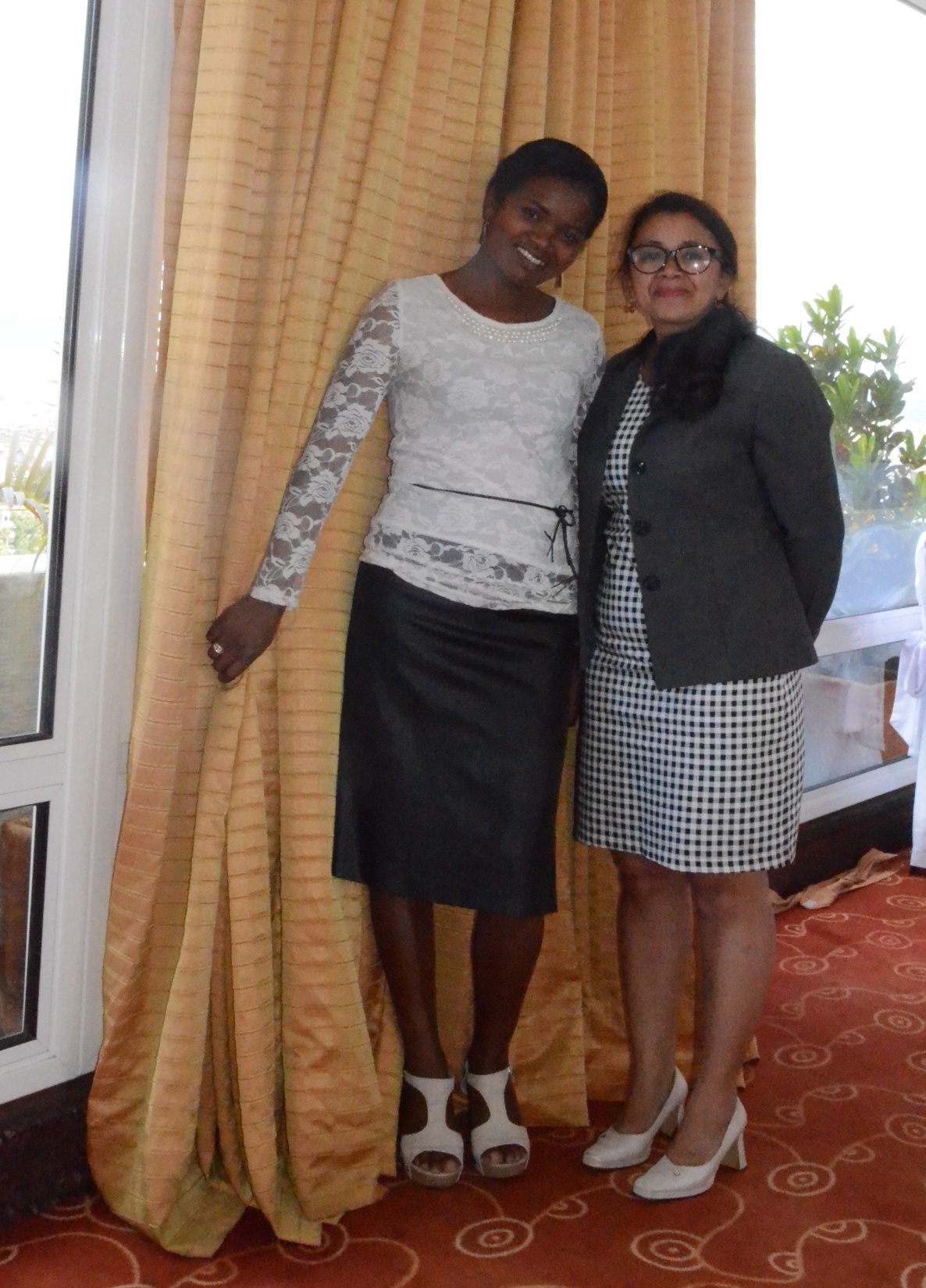 Merci de votre attention
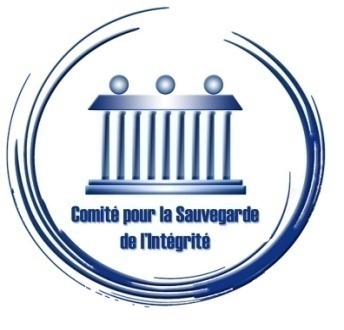 19